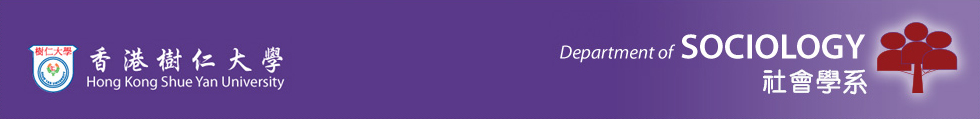 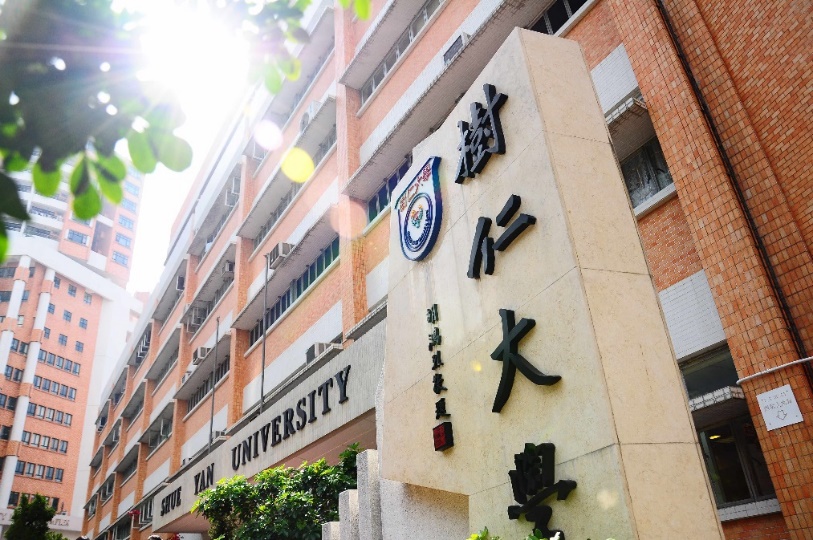 2022-23 年度
二年級入學(Year 2 entry)同學
修科指引
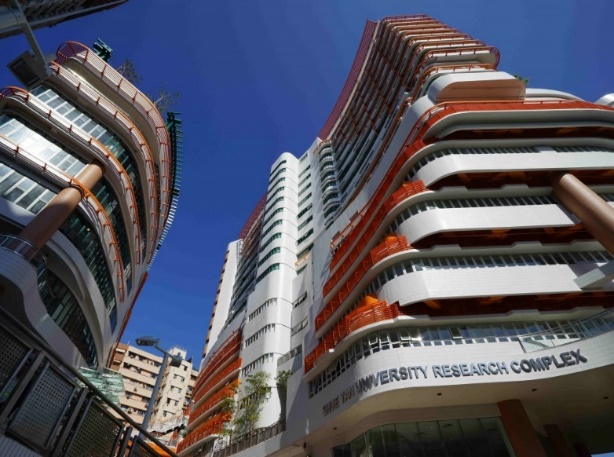 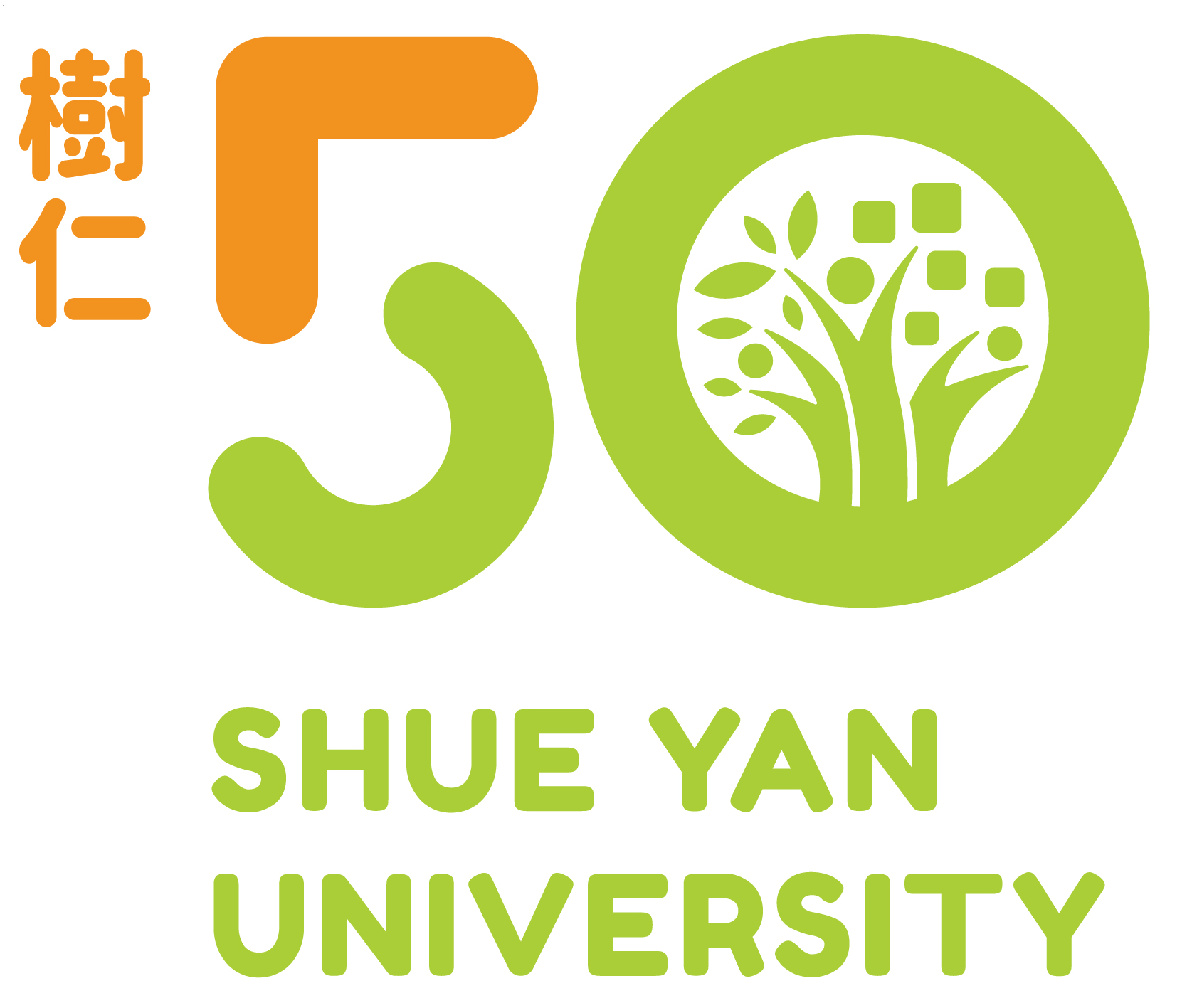 入學後三年內共修91學分畢業
1
2
*The Departmental Elective Courses offered might be subjected to change.